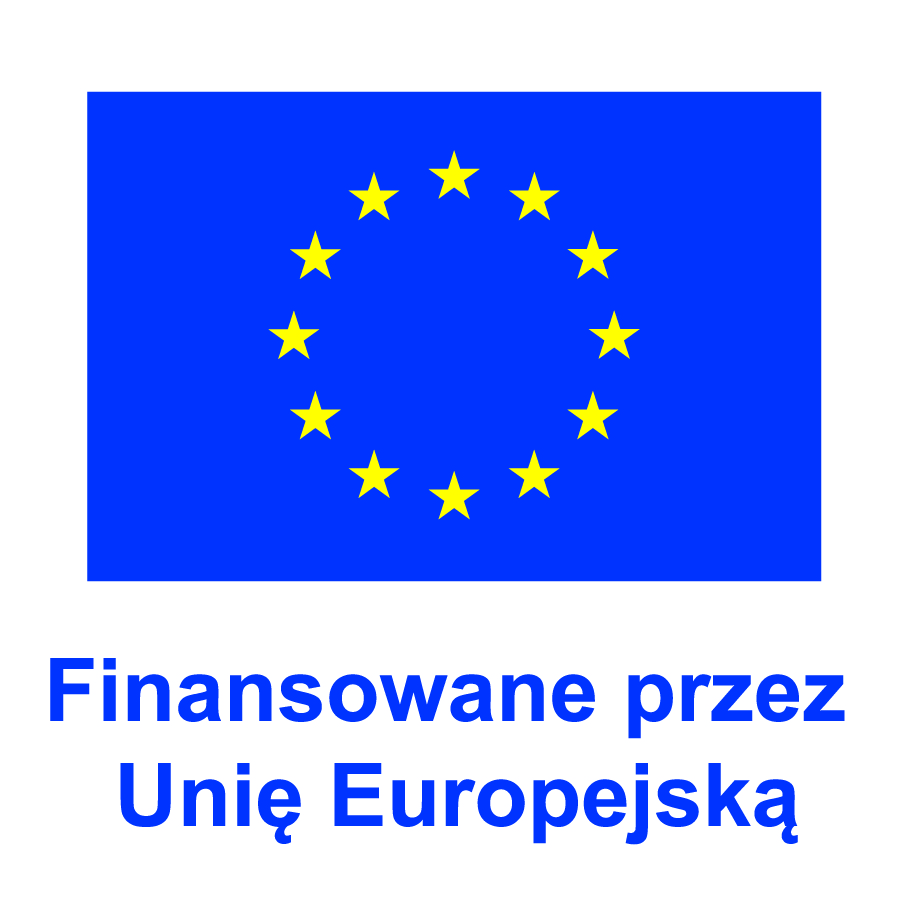 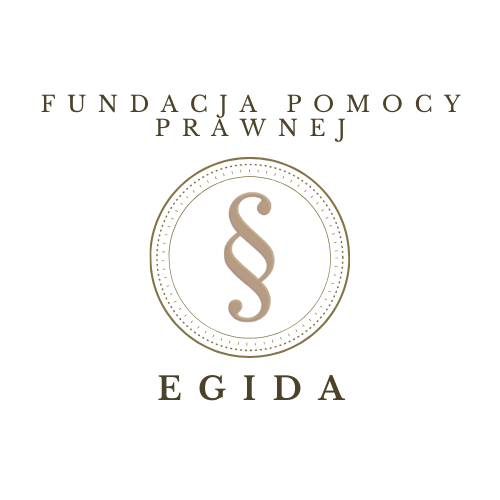 IKP -Internetowe Konto Pacjenta
Projekt „Mam prawo” nr  2022-3-PL01-ESC30-SOL-000099053
Czym jest Internetowe Konto Pacjenta (IKP)
IKP to aplikacja internetowa, dzięki której łatwo, szybko i bezpiecznie sprawdzisz informacje o swojej elektronicznej dokumentacji medycznej.

Z aplikacji skorzystasz na komputerze, tablecie lub smarftonie z dostępem do internetu.
Dlaczego warto korzystać z IKP
Za pomocą IKP:
odbierzesz i zrealizujesz e-recepty:
od lekarza — nawet bez konieczności wizyty, jeśli potrzebujesz dalszego leczenia,
od pielęgniarki lub położnej — zarówno po wizycie, jak i po konsultacji telemedycznej (na odległość),
sprawdzisz i pobierzesz otrzymane e-recepty i e-skierowania,
otrzymasz powiadomienia o wystawionych e-receptach i kody do ich realizacji — mailem lub esemesem,
sprawdzisz historię swoich wizyt, za które zapłacił Narodowy Fundusz Zdrowia (NFZ),
dasz innej osobie dostęp do swoich danych medycznych lub informacji o stanie swojego zdrowia.
Czego dowiesz się z IKP
Dzięki IKP będziesz mieć w jednym miejscu:
swoją dokumentację medyczną — na przykład e-recepty i e-skierowania, a wkrótce także swoje wyniki badań czy wypis ze szpitala,
informacje o:
wysokości refundacji:
kupionych leków i innych produktów medycznych,
świadczeń wykorzystanych w ramach NFZ — na przykład przebytego zabiegu lub badania, 
zaleconej dawce leków,
zaplanowanych świadczeniach refundowanych przez NFZ, takich jak wizyta u twojego lekarza specjalisty czy planowany termin rehabilitacji.
Wkrótce w IKP sprawdzisz także swoje deklaracje wyboru lekarza, pielęgniarki lub położnej publicznej służby zdrowia (POZ).
Kto może korzystać z IKP
Każdy, kto ma profil zaufany. 
Profil zaufany pozwala potwierdzić twoją tożsamość.
Profil zaufany to bezpłatne narzędzie, dzięki któremu możesz potwierdzać swoją tożsamość w internecie oraz składać podpis zaufany.
Podpis zaufany - to podpis elektroniczny do podpisywania podań i wniosków składanych do podmiotów publicznych.
Ile będziesz czekać
Twoje konto zostanie założone od razu — przy pierwszym logowaniu. Nie musisz się rejestrować.
Masz już konto w Zintegrowanym Informatorze Pacjenta (ZIP)?IKP automatycznie pobierze twoje dane z ZIP do IKP — pojawią się one w ciągu 24 godzin po pierwszym logowaniu.
Usługa założenia IPK jest bezpłatna.
Czym jest profil zaufany (PZ)
Profil zaufany jest środkiem identyfikacji elektronicznej. Dzięki niemu możesz potwierdzić swoją tożsamość w Internecie oraz podpisać dokument podpisem elektronicznym, jeśli jest to niezbędne do załatwienia twojej sprawy.
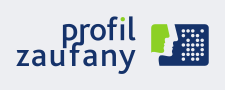 Twój podpis elektroniczny
Profil zaufany umożliwia elektroniczne podpisywanie dokumentów. Dzięki temu możesz złożyć np.: podanie, wniosek, odwołanie czy skargę bez konieczności drukowania dokumentu, jego ręcznego podpisywania i skanowania. Podpis elektroniczny ma taką samą wagę jak podpis odręczny.
Twój login
Dzięki profilowi zaufanemu zalogujesz się do systemów informatycznych administracji publicznej,
Jakie sprawy urzędowe załatwisz?